BURZY
PŘEDNÁŠKA
Burza cenných papíru
je instituce, kde se na základě mechanismu vytvářejí ceny cenných papírů – 


je místem střetávání nabídky s poptávkou
kurz
BURZY
Cenné papíry jsou speciálním zbožím
neprodává se a nenakupuje v běžných obchodech.
BURZY
Faktory ovlivňující vývoj kurzu cenných papírů na burze
ekonomickou situací emitenta
ekonomickou situací státu
mezinárodním hospodářstvím
mimoekonomickými vlivy
politickou situací v zemi
přírodními katastrofami
atd.
BURZY
Znaky burzy
Na burze se obchoduje se zbožím, které se zde fyzicky nenachází.
BURZY
Kupující nepotřebuje zboží vidět, protože   má standardní kvalitu   a vlastnosti.
BURZY
Burzovní obchody se konají pravidelně  v určitou dobu.
BURZY
Druhy burz
všeobecná
specializovaná
BURZY
Všeobecná burza
obchoduje se zde s více druhy zboží

drahé kovy

zemědělské plodiny

cenné papíry
BURZY
Specializované burzy
pouze s určitým druhem zboží
zbožová
devizová
cenných papírů
BURZY
Zbožová (komoditní) burza
burza       s bavlnou
burza       s kukuřicí
burza     s kávou
burza         s kakaem
burza     s obilím
burza     s masem
burza     s ropou
burza     s olovem
burza           s kaučukem
burza     s mědí
burza        s hliníkem
Devizová (valutová) burza
burza s valutami 

       s bankovkami a mincemi 

         v  cizích měnách

Burza cenných papírů
-  obchody s cennými papíry            kapitálového trhu (dlouhodobými)
- s cennými papíry peněžního trhu (krátkodobými) se
neobchoduje
Orgány burzy
valná hromada   –   

burzovní komora   –   

dozorčí rada   –   

různé výbory
nejvyšší orgán
statutární orgán
kontrolní orgán
Členství na burze
funguje na členském principu
může obchodovat pouze  vymezený okruh osob
ČNB
akcionáři
členové burzy
Členové burzy
obchodníci s cennými papíry, které burzovní komora přijala za členy
banky
investiční společnosti
zprostředkovatelé burzovních obchodů
Burzy v České republice
BCP Praha a.s.
Plodinová burza Brno 
Českomoravská komoditní burza v Kladně 
- obchoduje s nerostnými surovinami
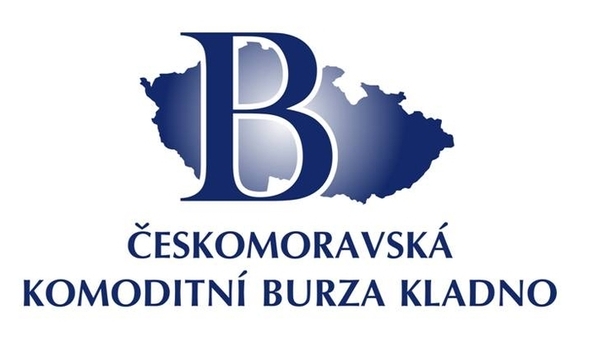 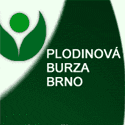 č. 1
č. 2
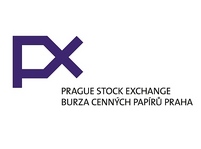 č. 3
Zdroje
Obrázky:
č. 1. Plodinová burza. 2015. Dostupné z: http://www.ekomodity.cz/images/plodinka.gif
č. 2. ČKB. 2015. Dostupné z: http://im.novinky.cz/mynews/047/30476-top_foto1-6tjgu.jpg
č.3. BCP Praha. 2015. Dostupné z: http://www.burza-praha.cz/media/upload/editor/image/burza-cennych-papiru-praha.jpg

Zdroj:
Peřinová, J. Využití ICT při výuce ekonomických předmětů. Uherský Brod: e. č.: 1647P2006. 2006